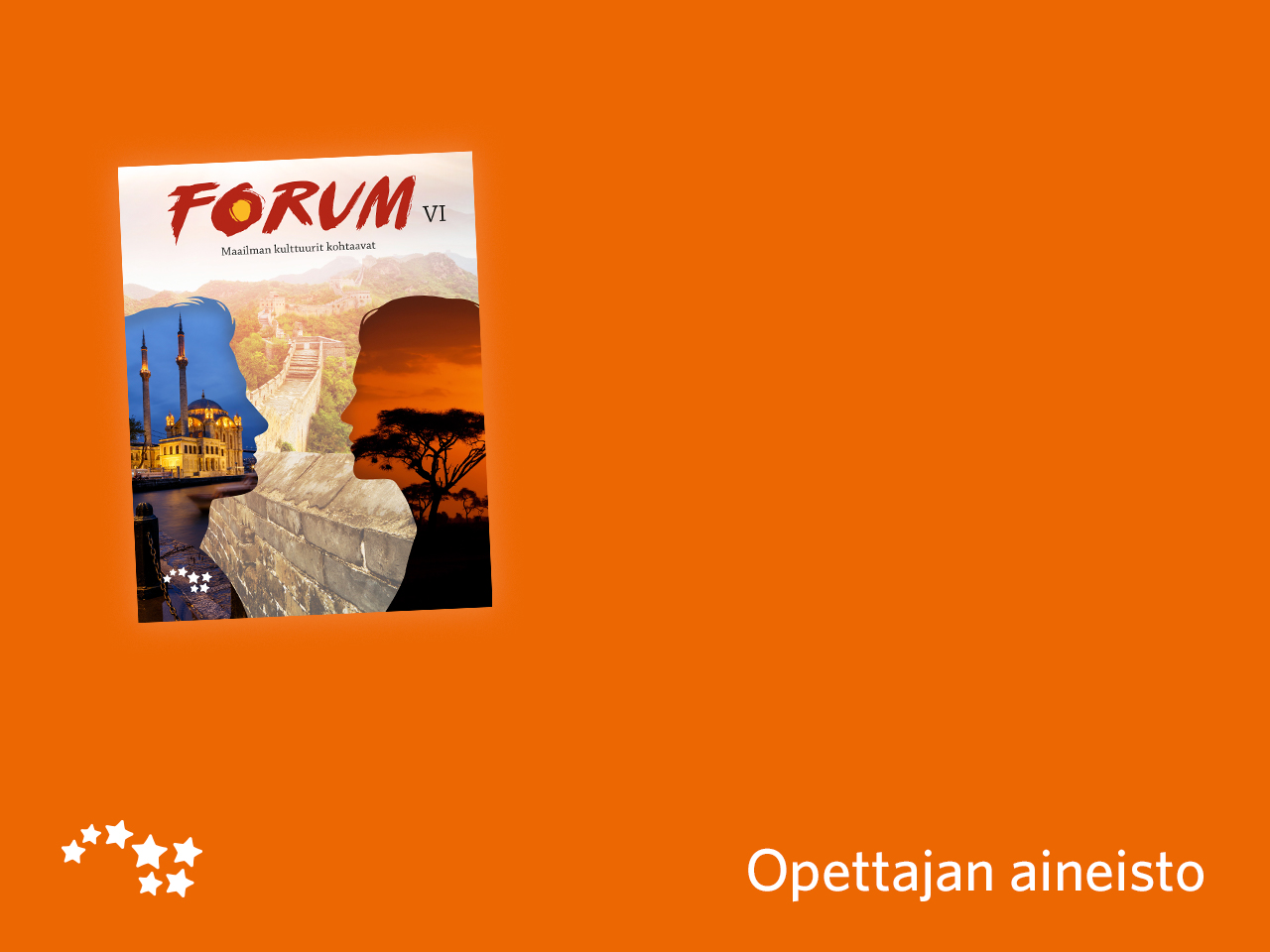 Luku 11.

Kiina – 
keskuksen
valtakunta
Kronologiaharjoitus Kiinan historiasta
Tehtävä
Merkitse seuraavalla dialla olevien vuosilukujen kohdalle yhdellä lauseella 
a) mitä tuolloin tapahtui Kiinassa
b) mikä oli ajanjakson/vuoden merkitys Kiinan historiassa?
200 eaa.
206 eaa. – 220 jaa.
1200–1300-luvut
1368–1644
1644-1911
1912
1920-luku-1949
1949
1966 alkaen